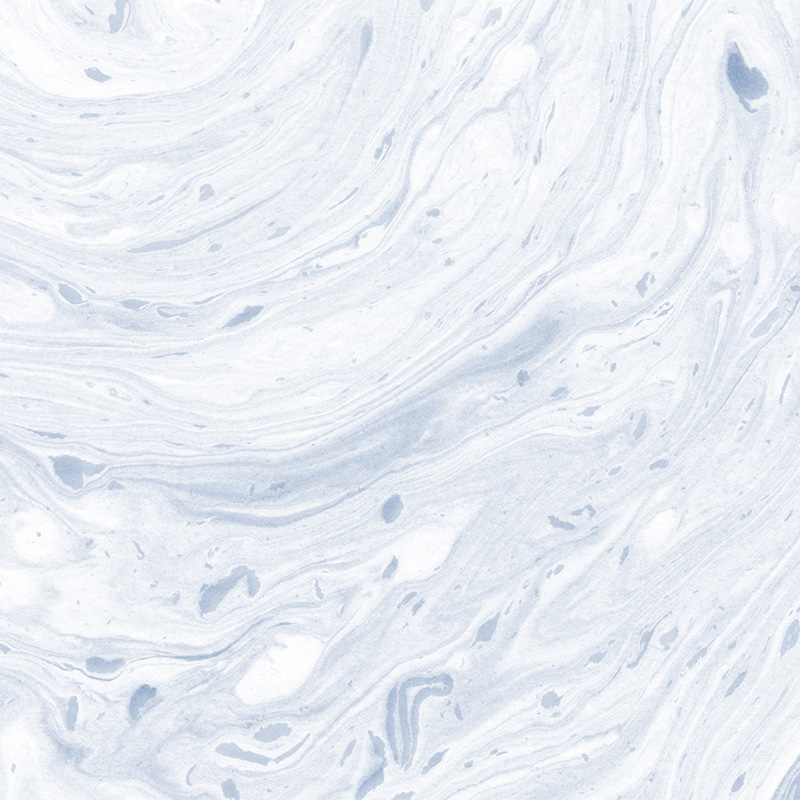 HEY
WAKE UP!
VITO
RAY
BUSSINESS
POWERPOINT
Insert the Subtitle of Your Presentation
www.freeppt7.com
DO SOME
THINGS!
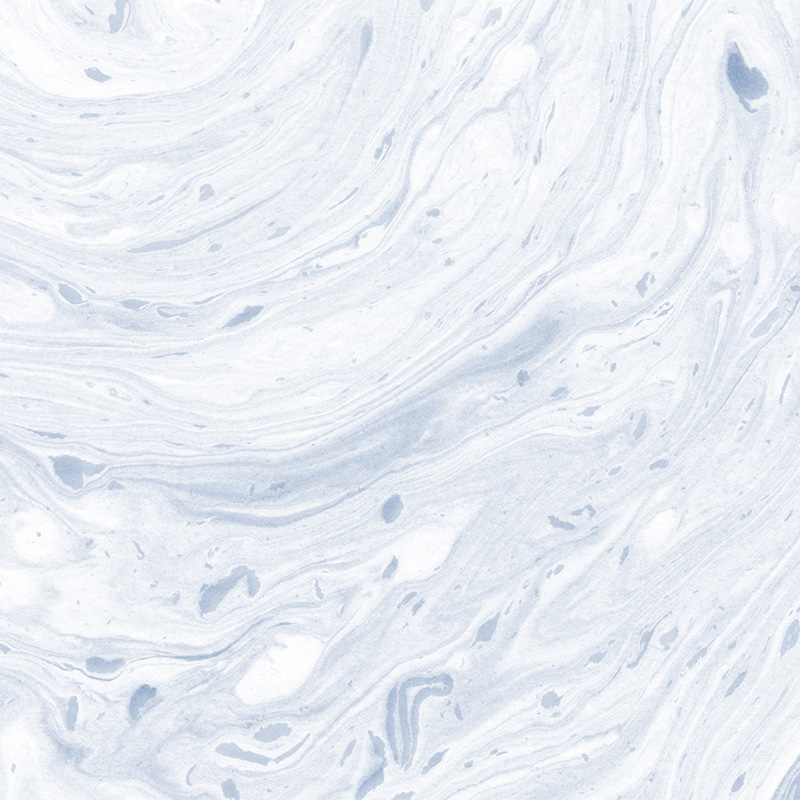 Add title text
Add title text
Click here to add content, content to match the title.
Click here to add content, content to match the title.
Add title text
Add title text
Click here to add content, content to match the title.
Click here to add content, content to match the title.
HEY
WAKE UP!
VITO
RAY
CONTENTS
01
02
03
04
DO SOME
THINGS!
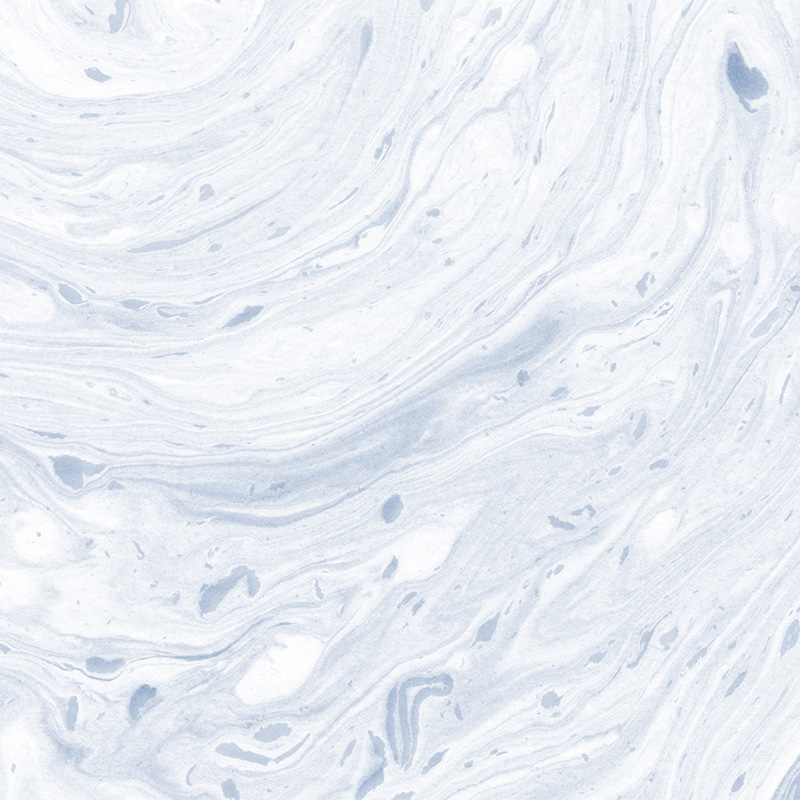 HEY
WAKE UP!
VITO
RAY
PART .01
Add title text
Click here to add content, content to match the title.
DO SOME
THINGS!
PART.01
Add title text ...
1
2
3
WELCOME TO ENTER MESSAGE
ENTER THE TEXT
ENTER THE TEXT
ENTER THE TEXT
Click here to add content, content to match the title.
Click here to add content, content to match the title.
Click here to add content, content to match the title.
Click here to add content, content to match the title.
VITO
RAY
PART.01
Add title text
Add title text
Click here to add content, content to match the title.
Click here to add content, content to match the title.
Add title text
Add title text
Click here to add content, content to match the title.
Click here to add content, content to match the title.
VITO
RAY
PART.01
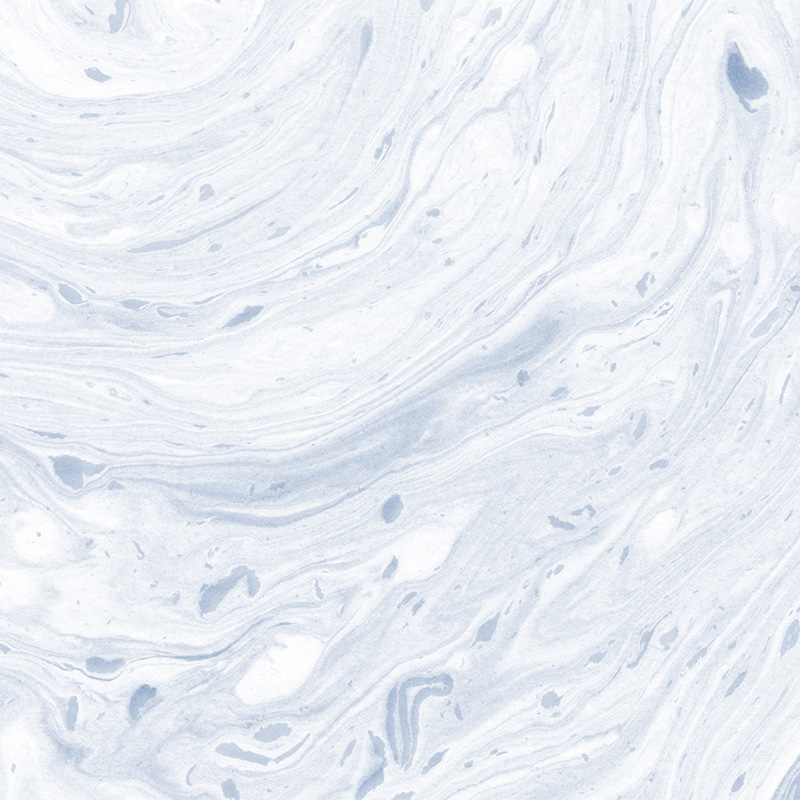 THIS COMPANY
Click here to add text content, such as keywords, some brief introductions, etc.Click here to add text content, such as keywords, some brief introductions, etc.Click here to add text content, such as keywords, some brief introductions, etc.

Click here to add text content, such as keywords, some brief introductions, etc.Click here to add text content, such as keywords, some brief introductions, etc.Click here to add text content, such as keywords, some brief introductions, etc.
Add title text
VITO
RAY
PART.01
Add title text
Add title text
Click here to add content, content to match the title.
Click here to add content, content to match the title.
Add title text
Add title text
Click here to add content, content to match the title.
Click here to add content, content to match the title.
VITO
RAY
PPT模板 http://www.1ppt.com/moban/
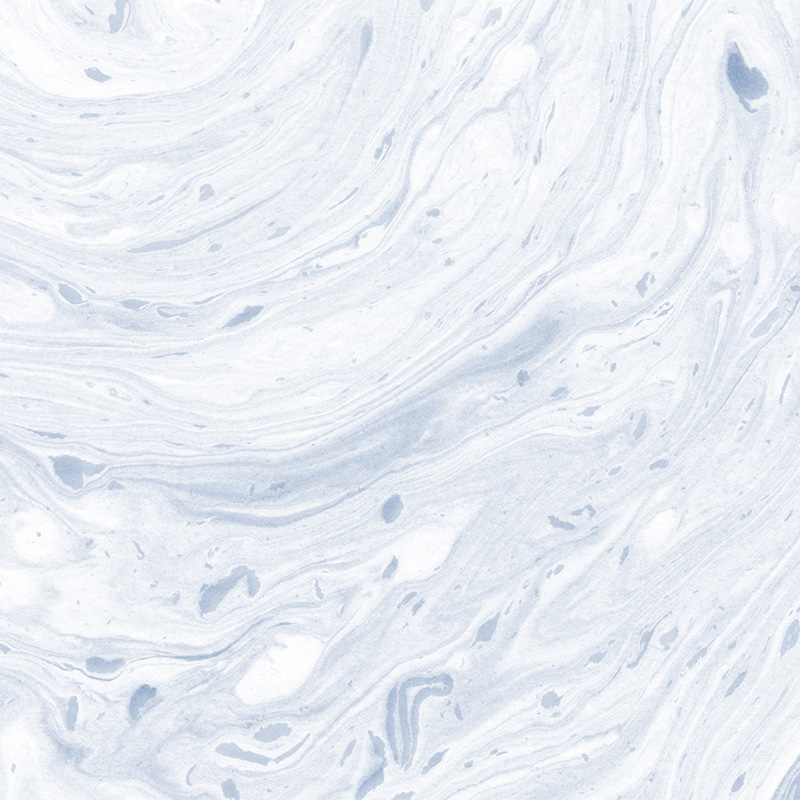 HEY
WAKE UP!
VITO
RAY
PART .02
Add title text
Click here to add content, content to match the title.
DO SOME
THINGS!
PART.02
HOW
Rem ipsum dolor sit amet, consectetur adipiscing elit, sed do eiusmod tempor incididunt ut labore et dolore magna aliqua. Ut enim ad minim veniam, quis nostrud exercitation ullamco laboris nisi ut aliquip ex commodo consequat. Rem ipsum dolor sit amet, consectetur adipiscing elit, sed do eiusmod tempor incididunt ut labore et dolore
Add title text
VITO
RAY
PART.02
Add title text
Click here to add content, content to match the title.
Add title text
Add title text
Click here to add content, content to match the title.
Click here to add content, content to match the title.
Add title text
Click here to add content, content to match the title.
VITO
RAY
PART.02
3
1
ENETER THE TEXT
ENETER THE TEXT
TITLE COMPANY
VISION
Click here to add content, content to match the title.
Click here to add content, content to match the title.
2
ENETER THE TEXT
Click here to add content, content to match the title.
Click here to add content, content to match the title.
Click here to add content, content to match the title.
Click here to add content, content to match the title.
VITO
RAY
PART.02
Add title text
Click here to add content, content to match the title.
Add title text
Click here to add content, content to match the title.
Add title text
Click here to add content, content to match the title.
Add title text
Click here to add content, content to match the title.
VITO
RAY
PART.02
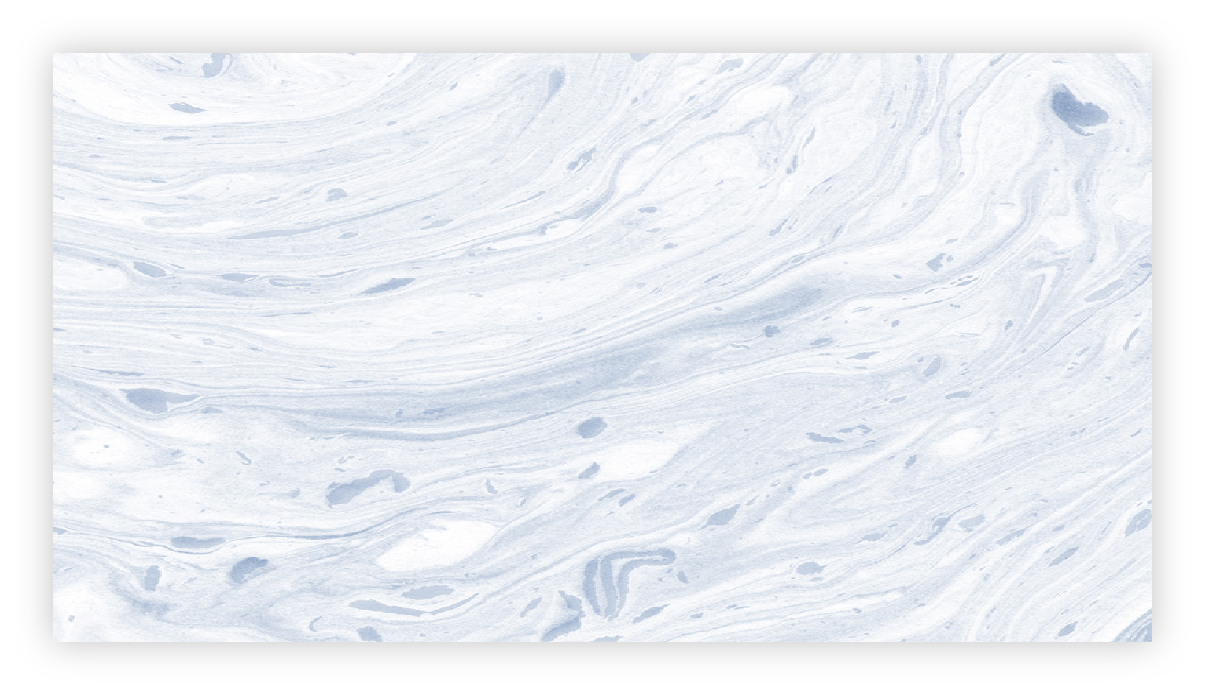 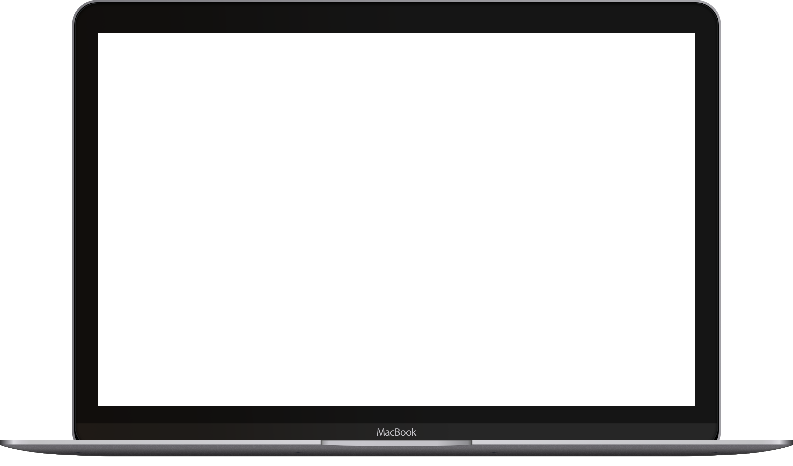 PLEASE ENTER YOUR TEXT OR YOUR THINKING
Click here to add text content, such as keywords, some brief introductions, etc.na eros quis urna.
Nunc viverra imperdiet enim. Fusce est. Vivamus a tellus.
Click here to add text content, such as keywords, some brief introductions, etc.na eros quis urna.
Nunc viverra imperdiet enim. Fusce est. Vivamus a tellus.
VITO
RAY
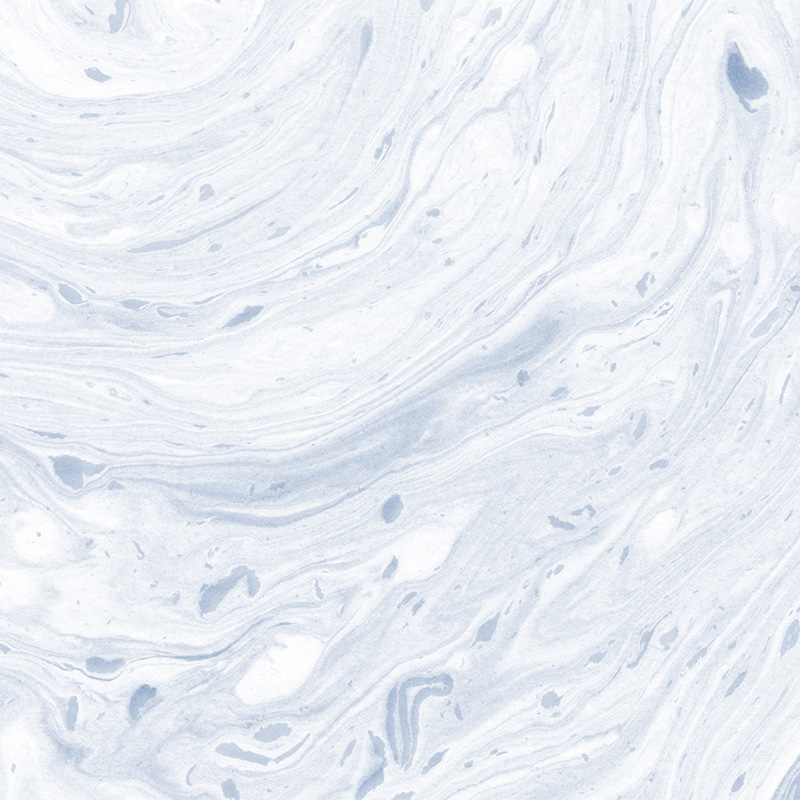 HEY
WAKE UP!
VITO
RAY
PART .03
Add title text
Click here to add content, content to match the title.
DO SOME
THINGS!
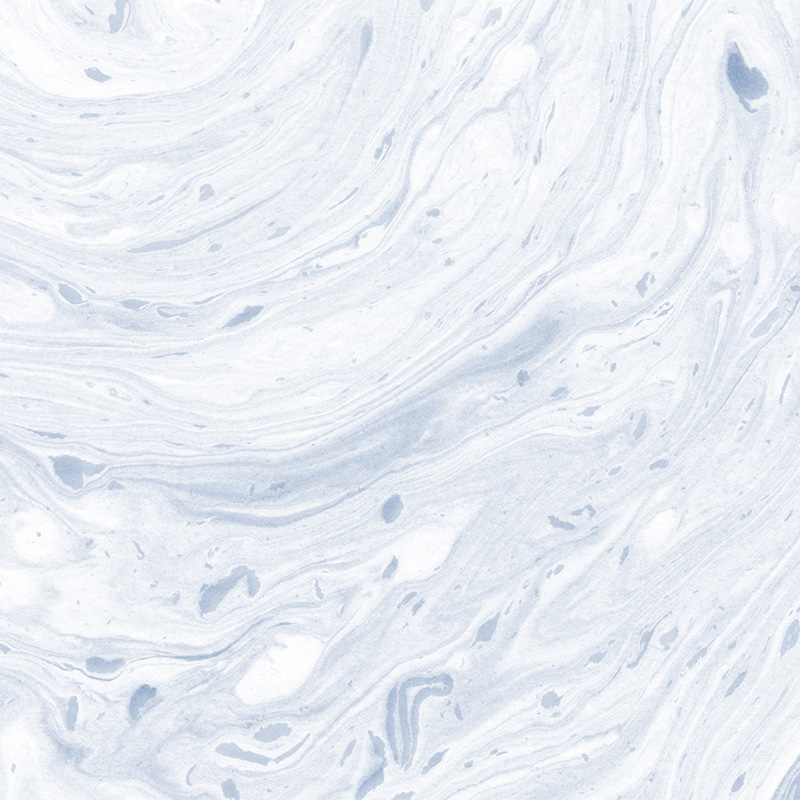 PART.03
DATA ANALYSIS
Click here to add text content, such as keywords, some brief introductions, etc.
75%
25%
50%
THE TEXT
THE TEXT
THE TEXT
Click here to add text content, such as keywords, some brief introductions, etc.
Click here to add text content, such as keywords, some brief introductions, etc.
Click here to add text content, such as keywords, some brief introductions, etc.
VITO
RAY
PART.03
Add title text
Add title text
50%
30%
Click here to add content, content to match the title.
Click here to add content, content to match the title.
Add title text
Click here to add content, content to match the title. Click here to add content, content to match the title.
A company is an association or collection of individuals, whether natural persons, legal persons, or a mixture of both a company is an association or collection of individuals, whether natural persons, legal persons, or a mixture of both
VITO
RAY
PART.03
PETER
Add title
Add title
Add title
Add title
Click here to add content, content to match the title.
Click here to add content, content to match the title.
Click here to add content, content to match the title.
Click here to add content, content to match the title.
Click here to add content, content to match the title.
VITO
RAY
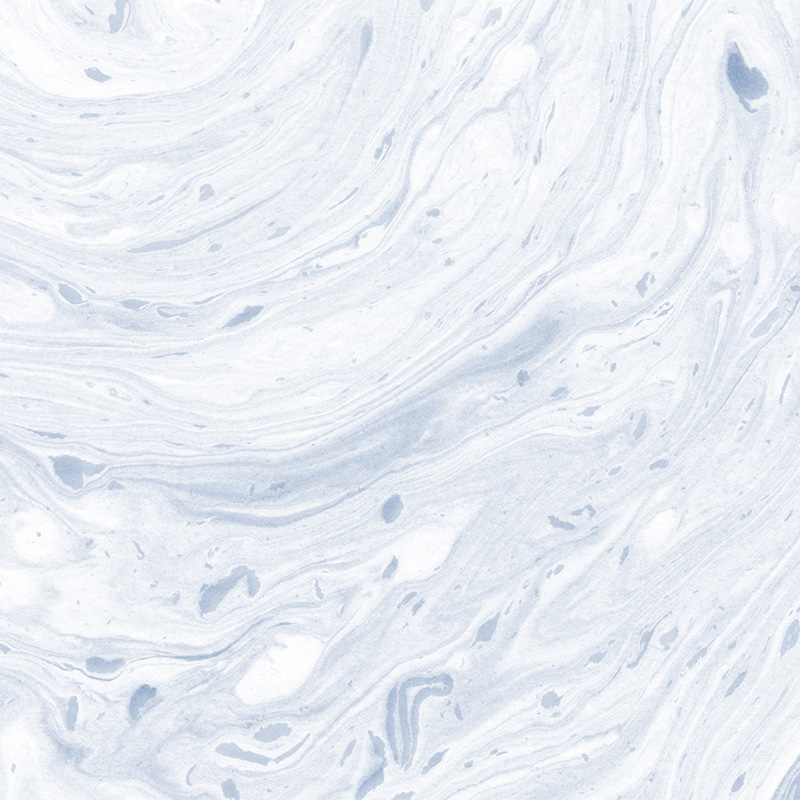 PART.03
The title
 content here
There are many variations of passages of Lorem available
There are many variations of passages of Lorem available, but the majority have suffered alteration in some form, by injected humor, or randomized words which don't look even slightly believable. If you are going to use a passage of Lorem, you need to be sure there isn't anything embarrassing. There are many variations of passages.
2021
Add title text
VITO
RAY
PART.03
Add title text
Click here to add content, content to match the title.
Add title text
Add title text
Click here to add content, content to match the title.
Click here to add content, content to match the title.
No pain , no gain
VITO
RAY
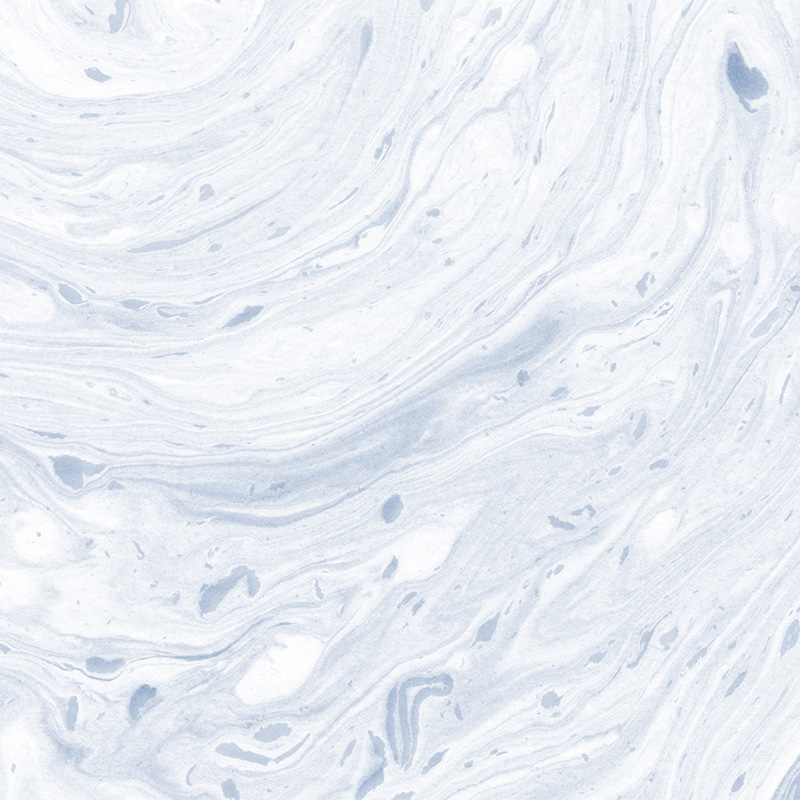 HEY
WAKE UP!
VITO
RAY
PART .04
Add title text
Click here to add content, content to match the title.
DO SOME
THINGS!
PART.04
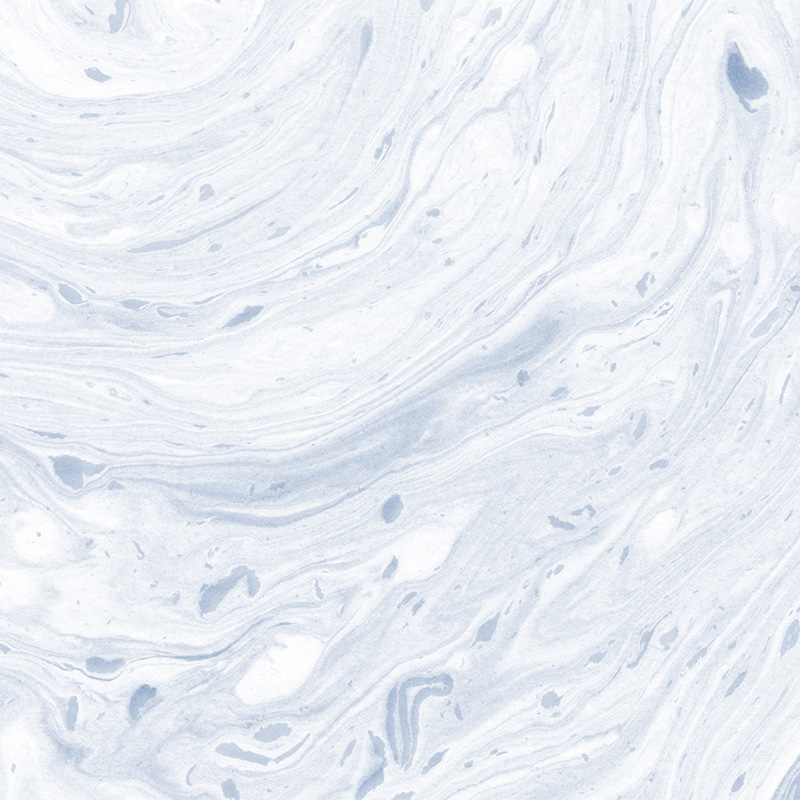 Work Plan
In Future
Add title text
Lorem ipsum dolor sit amet, consectetuer adipiscing elit. Aenean commodo ligula eget dolor. Cum sociis natoque penatibus et magnis dis parturient montes, nascetur ridiculus mus.
Rem ipsum dolor sit amet, consectetur adipiscing elit, sed do eiusmod tempor incididunt ut labore et dolore
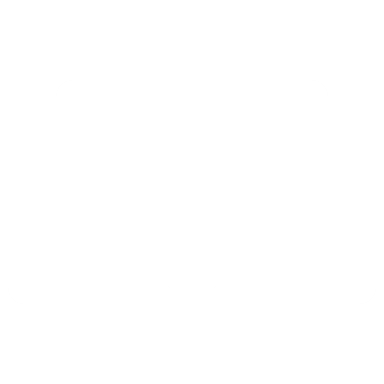 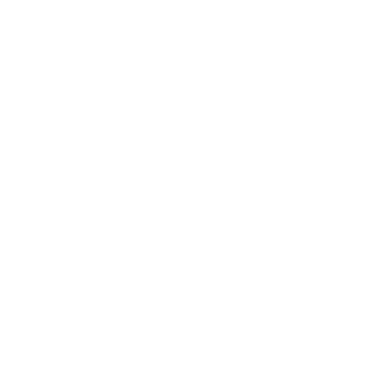 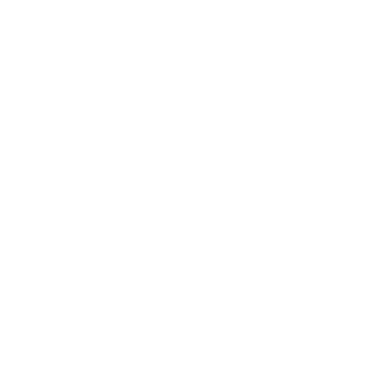 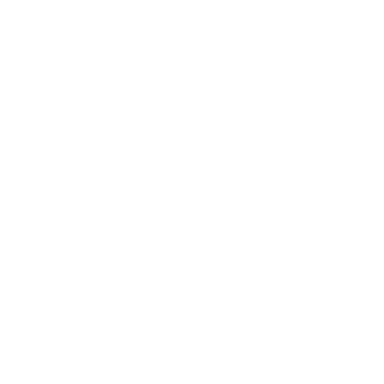 VITO
RAY
PART.04
HELLO
WORLD
Add title text
Lorem ipsum dolor sit amet, id congue sententiae mea, bonorum eruditi nominavi ut cum, has lucilius platonem ocurreret no. Ea duo probatus assentior, dolorem consectetuer in vix. Ne noster possim sed, nihil fastidii reformidans sea cu, odio audiam commodo et eum.
Lorem ipsum dolor sit amet, id congue sententiae mea, bonorum eruditi nominavi ut cum, has lucilius platonem ocurreret no. Ea duo probatus assentior, dolorem consectetuer in vix. Ne noster possim sed, nihil fastidii reformidans sea cu, odio audiam commodo et eum.
VITO
RAY
PART.04
Add title text
Add title text
Add title text
Click here to add content, content to match the title.
Click here to add content, content to match the title.
Click here to add content, content to match the title.
VITO
RAY
+827
+28
Click here to add text content, such as keywords, some brief introductions, etc.
Click here to add text content, such as keywords, some brief introductions, etc.
+812
+23
Click here to add text content, such as keywords, some brief introductions, etc.
Click here to add text content, such as keywords, some brief introductions, etc.
PART.04
VITO
RAY
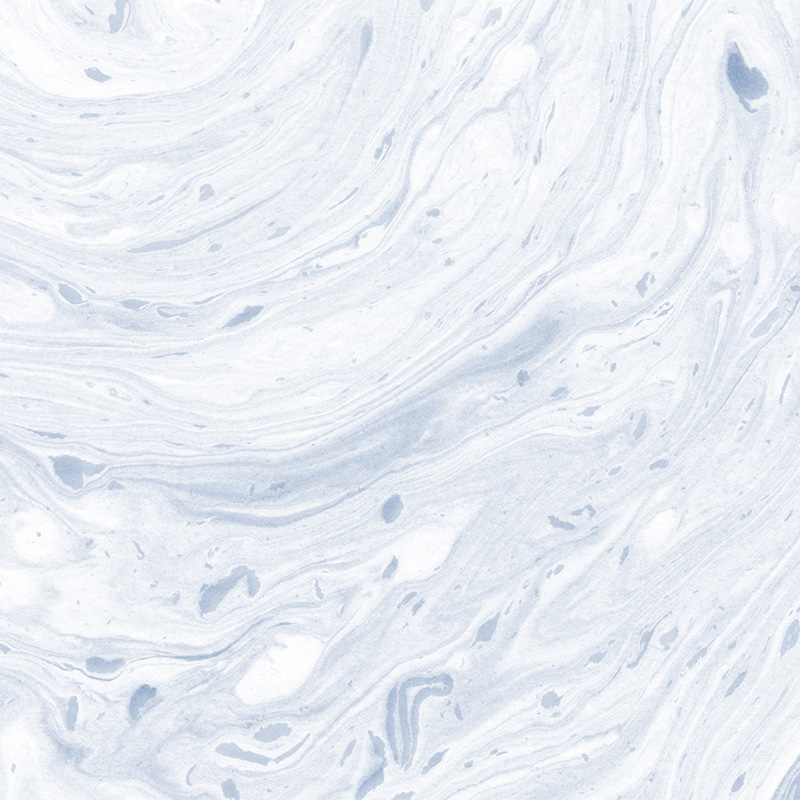 HEY
WAKE UP!
VITO
RAY
THANKS
www.freeppt7.com
DO SOME
THINGS!